Lockheed Martin TLSVisitor Maps & DirectionsOrlando, FL
Orlando Metro Area
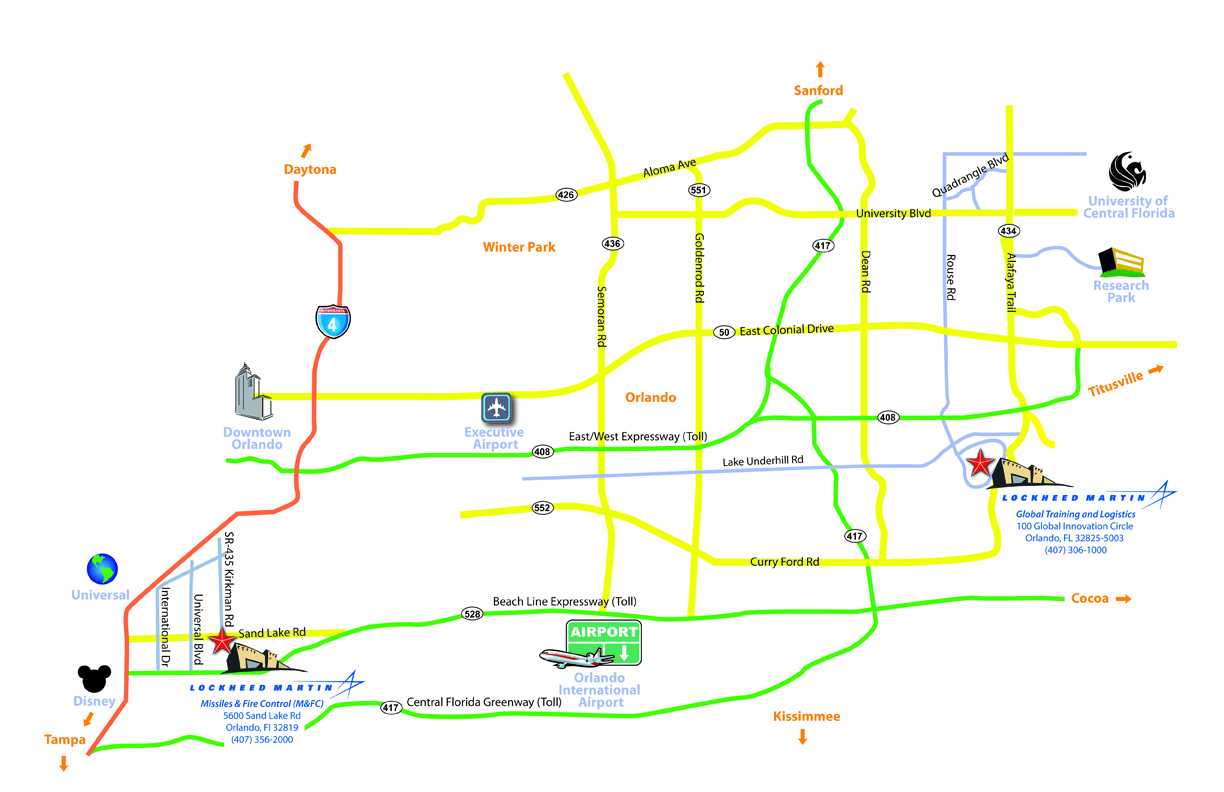 Training and Logistics Solutions
100 Global Innovation Circle
Orlando, FL  32825-5003
(407) 306-1000
Global Innovation Campus
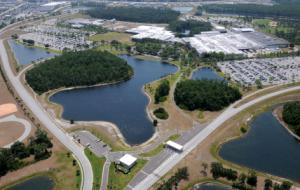 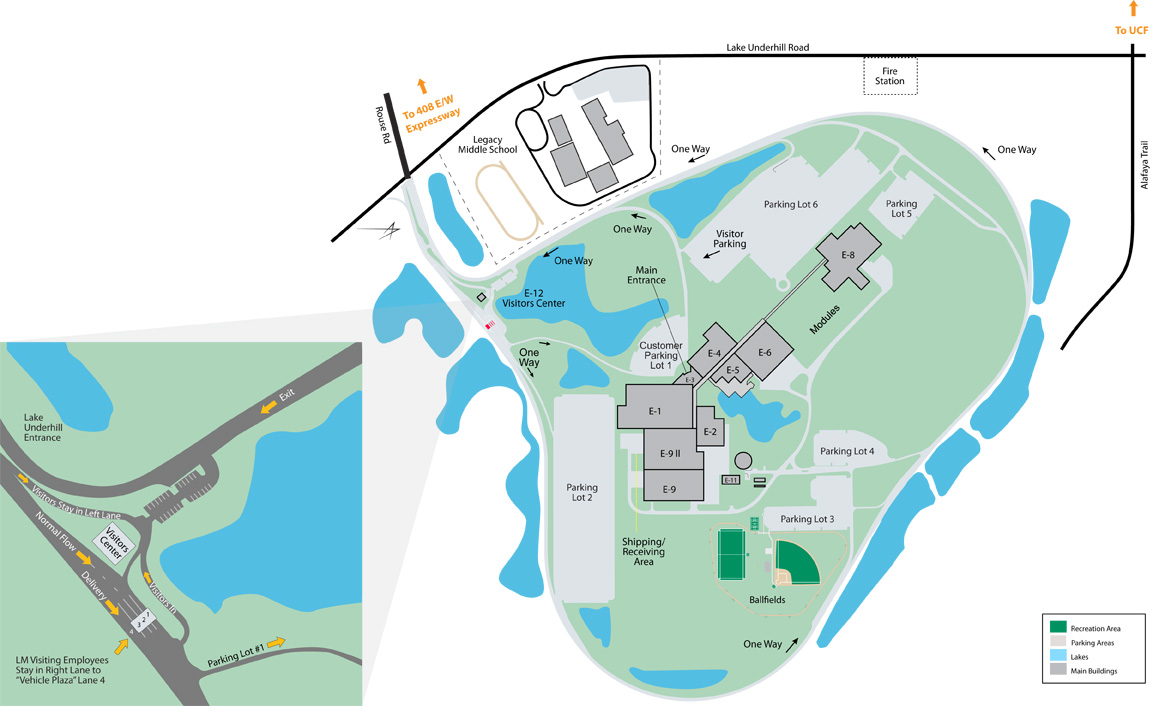 Drive onto Lockheed Martin Facility at Rouse Rd & Lake Underhill
Enter the “Vehicle Plaza” at any of the open lanes.
Stop & Check in with Security Guard who will grant you access to the facility.
Parking - Follow road on the LEFT for Parking Lot #1.
Enter the “Vehicle Plaza” at  Any of the open lanes